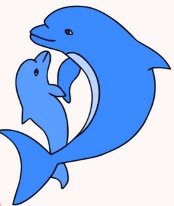 CIAO DELFINI!
ABBIAMO VISTO I VOSTRI
LAVORETTI DI PASQUA! 
CI SONO PIACIUTI
TANTO E PER QUESTO
VI RINGRAZIAMO!!
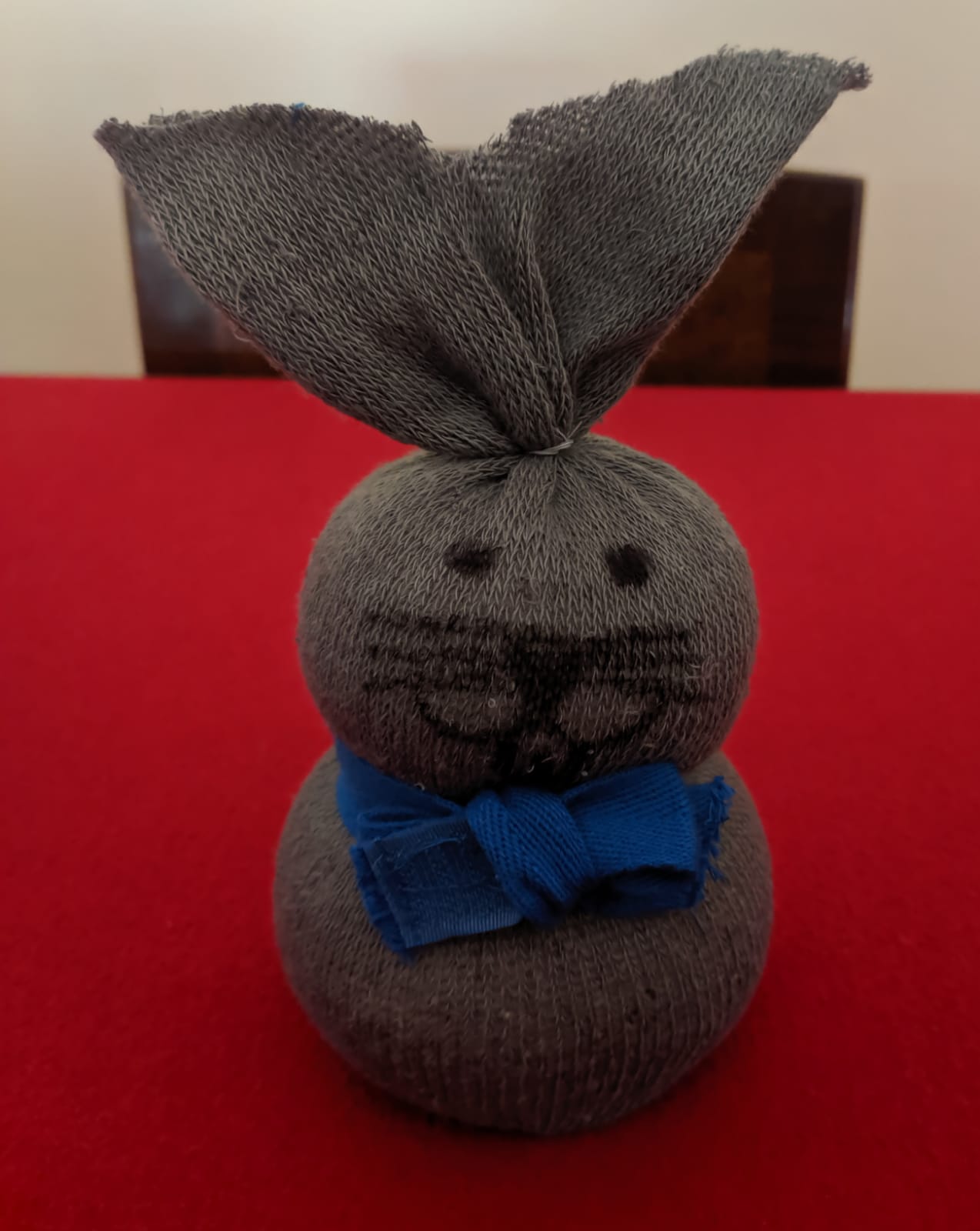 GRAZIE A DIEGO
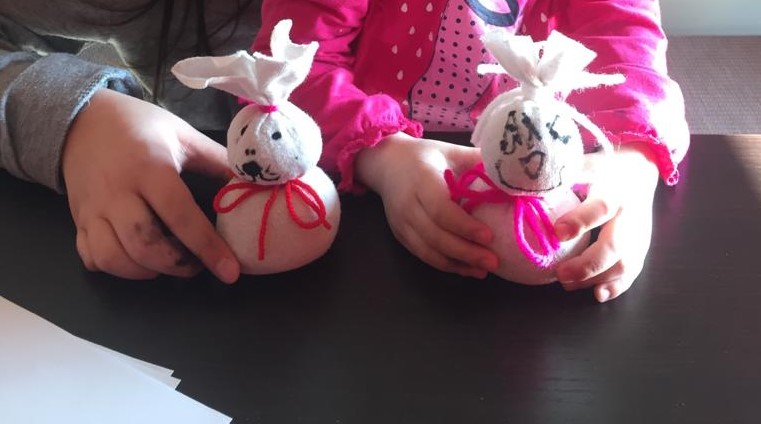 GRAZIE A MELISSA
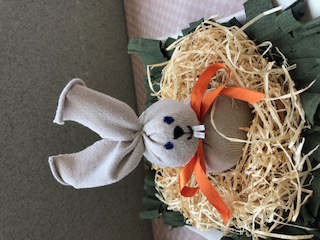 GRAZIE AD ANDREA
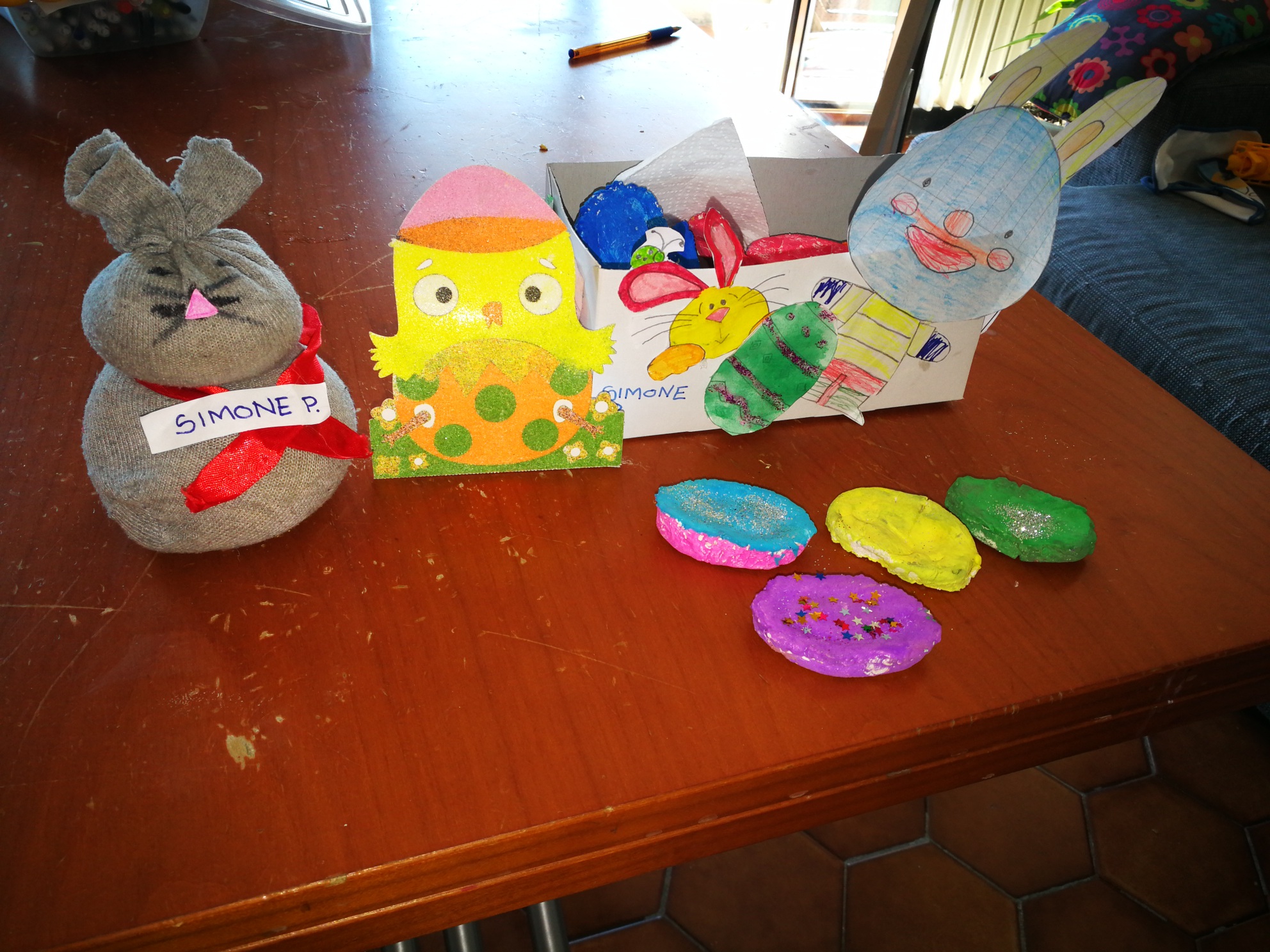 GRAZIE A SIMONE
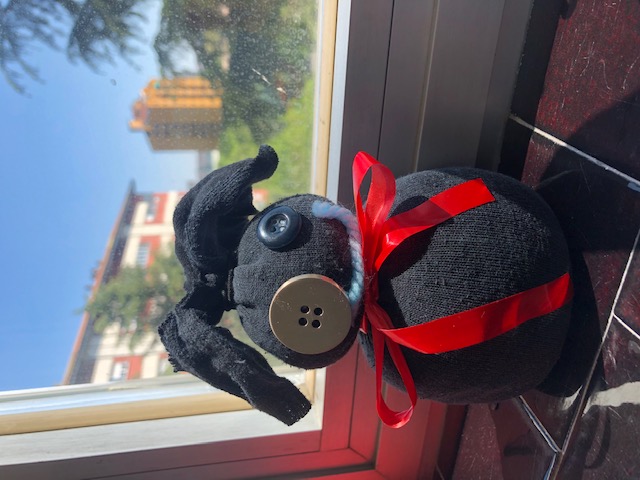 GRAZIE A LORENZO